CAUL: Enabling  Modern Curriculum Conference
September 7th, 2022
Lightning talk
Addressing inequity with innovative and shareable resources and how we made them!
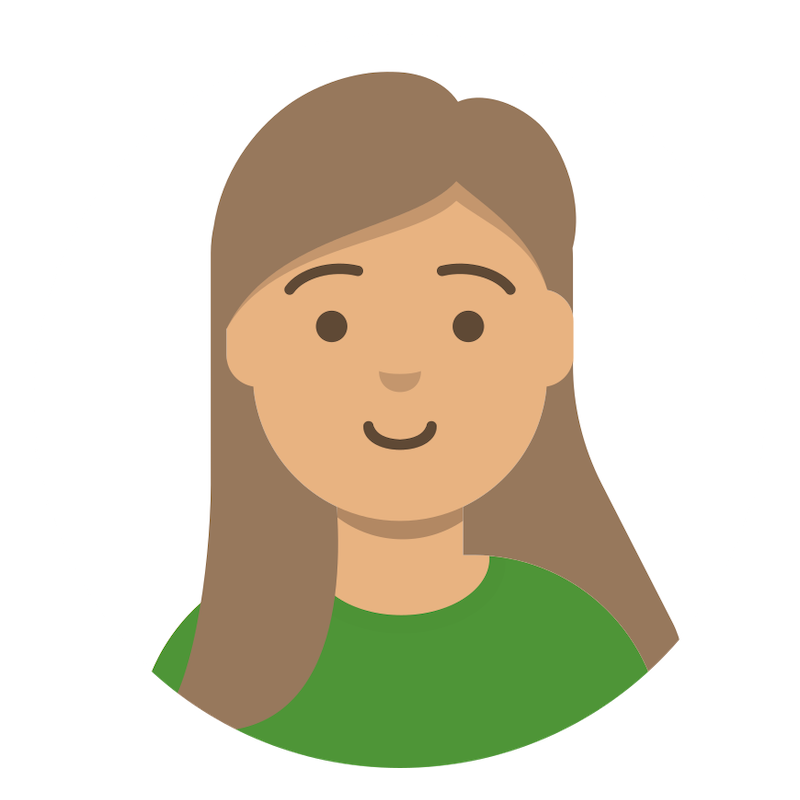 Dr Azadeh Mobasheri
Learning Designer
RMIT University
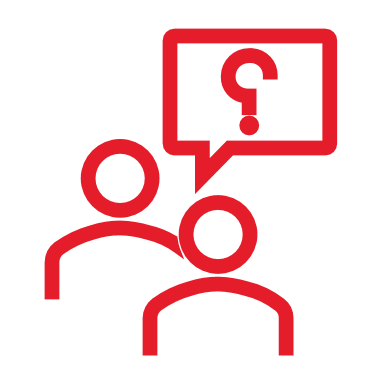 Support
The Higher Education Participation and Partnership Program (HEPPP) 
has a focus to support students Who are:
From regional and remote Australia
Aboriginal and/or Torres Strait Islander
​From low SES background
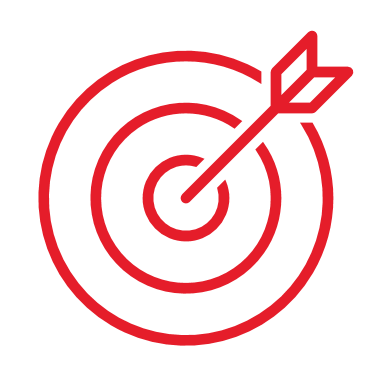 Objectives
The key objective is to promote equality of opportunity 
in higher education through:​​
Widening aspiration and promoting higher education 


Improving access, participation, retention and completion
Learning Lab
Provides access to online activities and resources 
to help learners build study, writing, maths and English language skills.
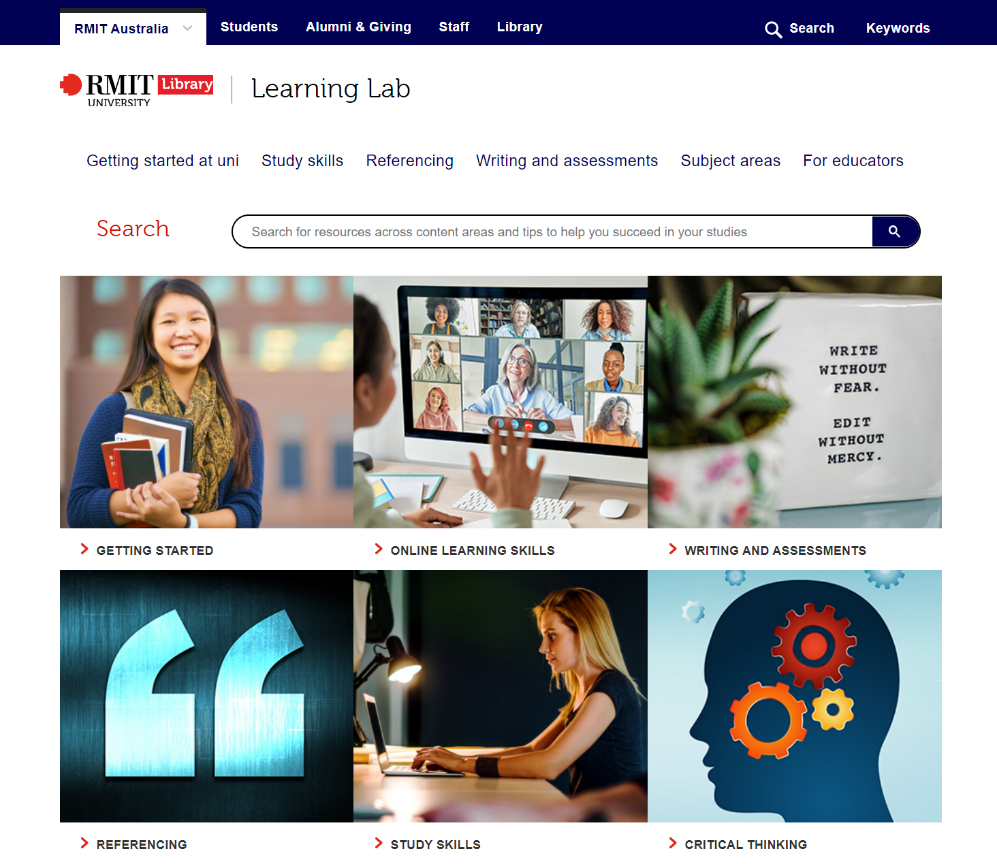 Learning Lab Contextualised 
Content (LLCC)

Connects learners with the Library’s Learning Lab resources to spark an interest in further study.
Stages
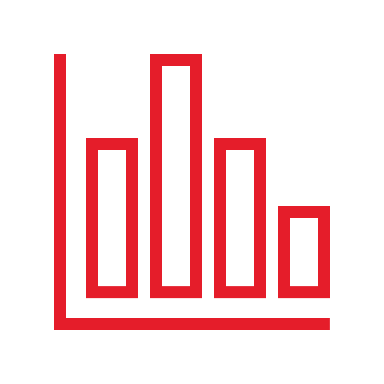 Stage 1 – Planning and Analysis
RMIT Equity Enrolment Data
The National Centre for Student Equity in Higher Education (NCSEHE)
Indigenous careers handbook

Emerging industries
Engineering
Human Society
Health
Economics
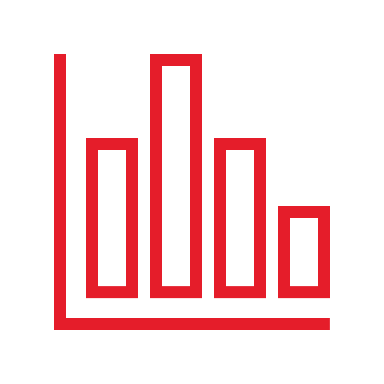 Stage 1 – Planning and Analysis
RMIT Library Learning Lab data
Course and Learning objectives/outcomes
Math 
Physics
Language
Nursing
Social Studies
Communication and collaboration
Digital literacy
Critical thinking
Sustainability
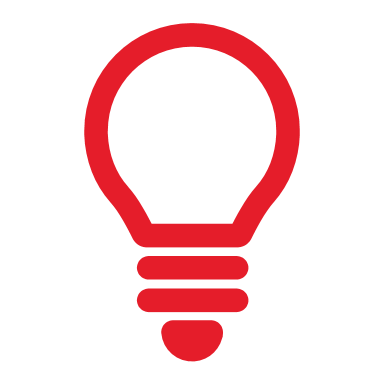 Stage 2 – Content design
Guiding Principles: The 4 Rs
Representation
Learners should be able to see themselves represented in the content
Informed by: 
academic papers, 
independent reviews, 
government statistics and 
forecasts, 
and equity initiatives
Relevance
Realistic and relevant to them and their lifestyle
Reassure learners that higher education is a valid choice for them 
and that they will be given support
Reassurance
Reliability
Demonstrate to learners that it is a source they can trust
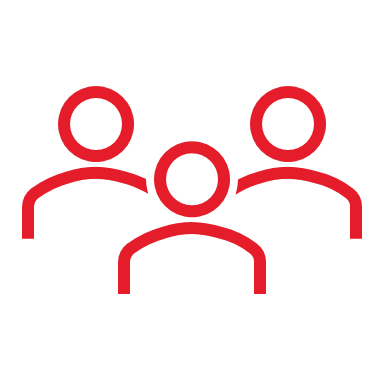 Stage 3 - Development
Barriers the HEPPP cohort may face:

Unreliable internet connection  

Lack of high-speed infrastructure in their area 

Limited access to shared devices, Wi-Fi connections or data plans 

Reliance on smartphones rather than computers  

Insufficient numbers of computers for learners in schools or regional study centers 
 
Costs related to upgrading devices and internet plans
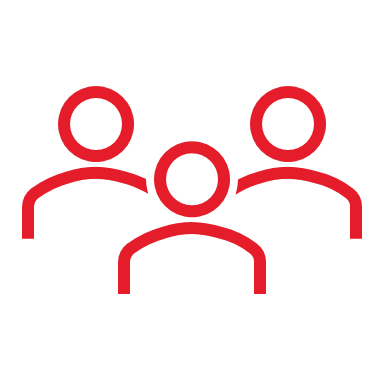 Stage 3 - Development
Pressbooks
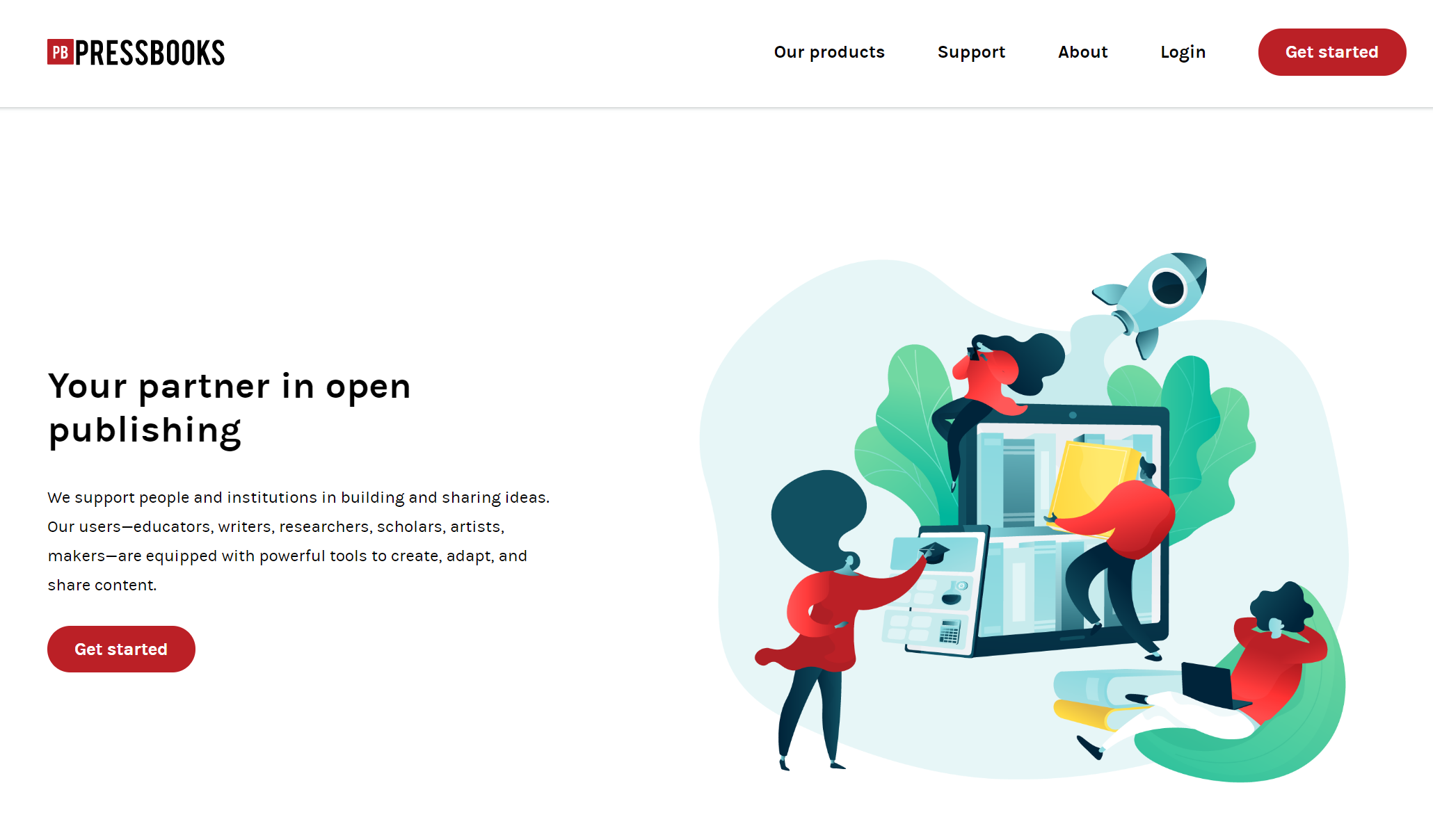 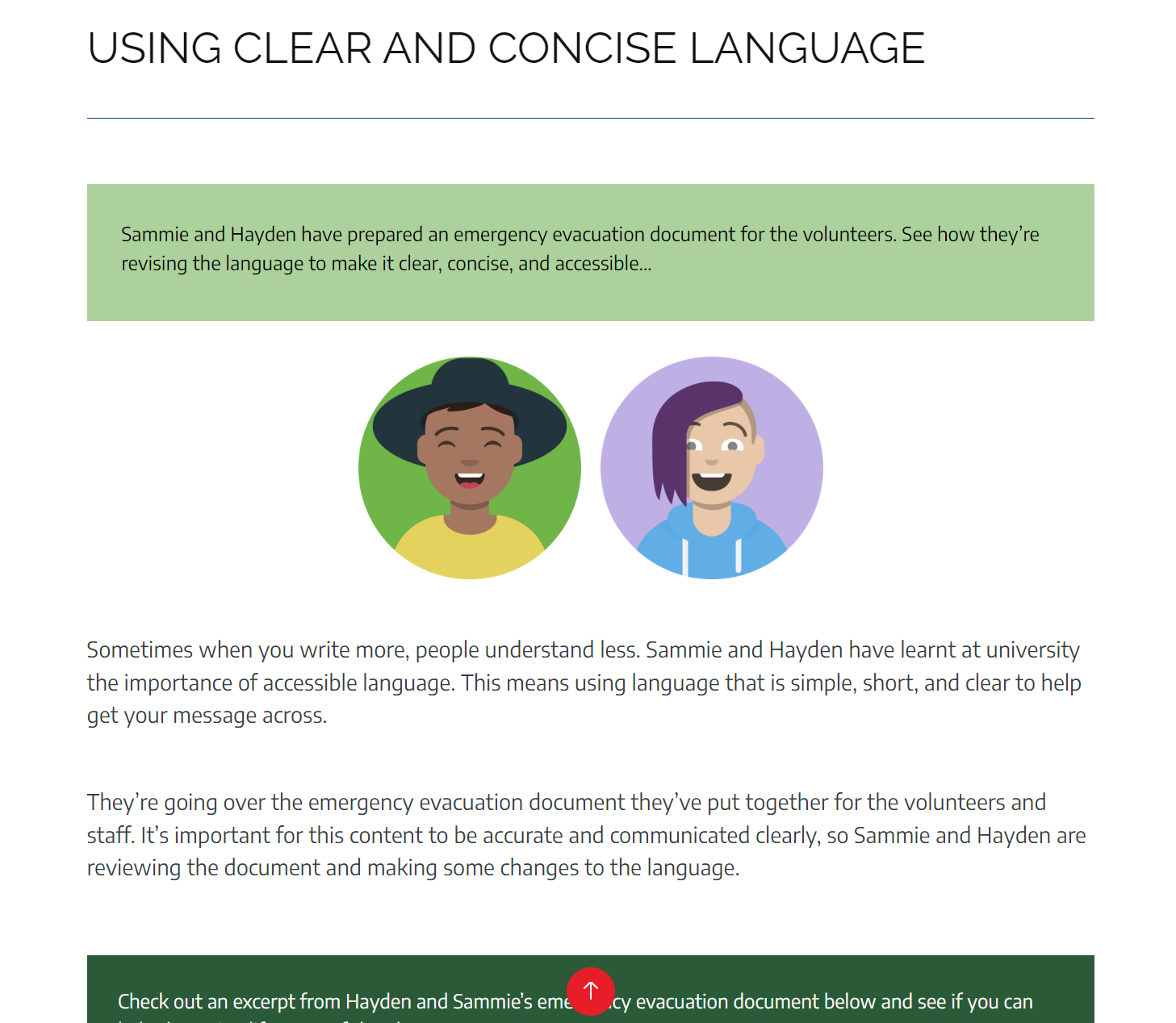 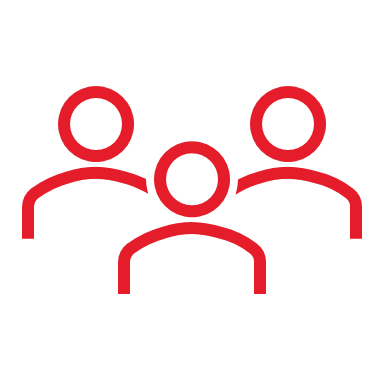 Stage 3 - Development
Virtual 3D map
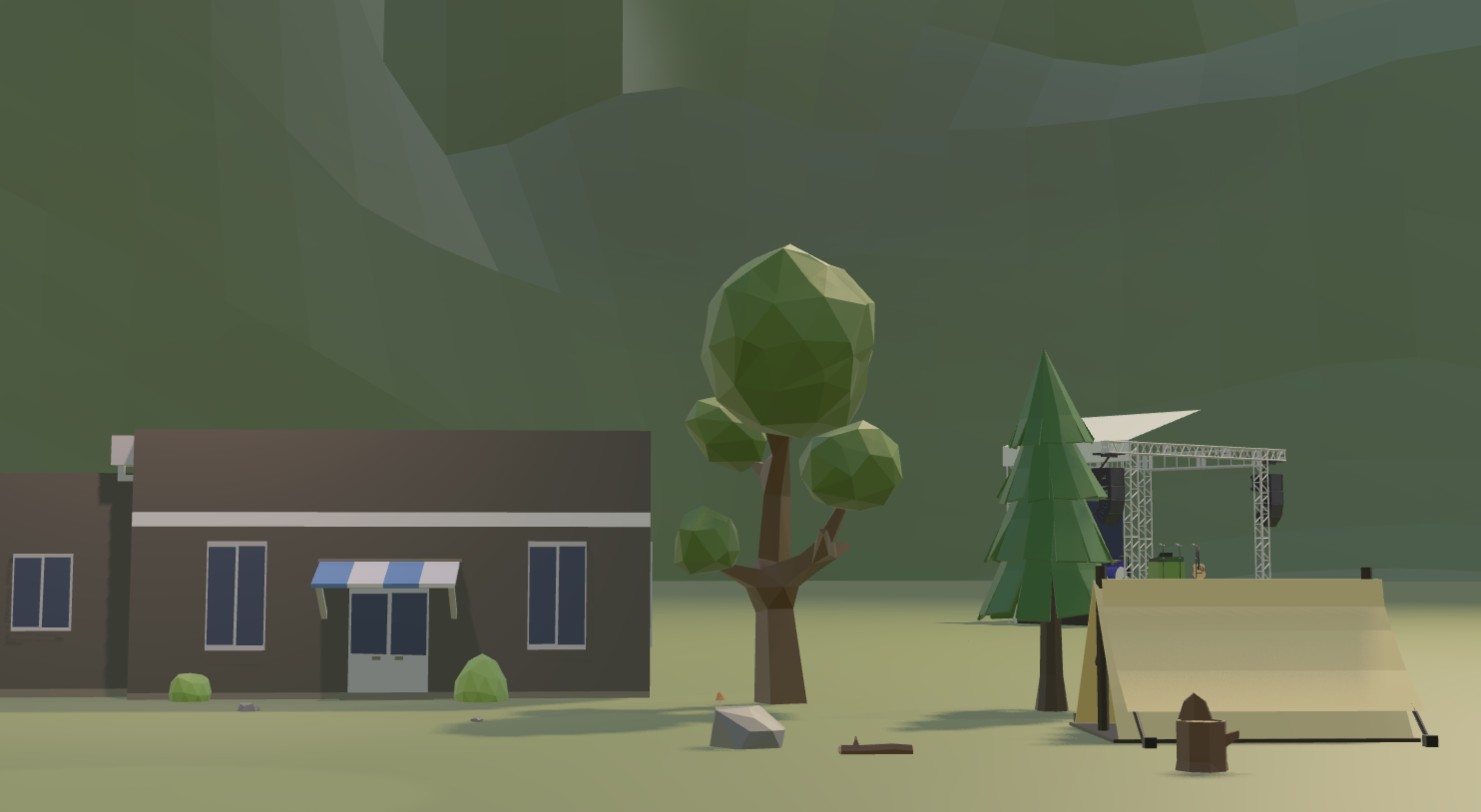 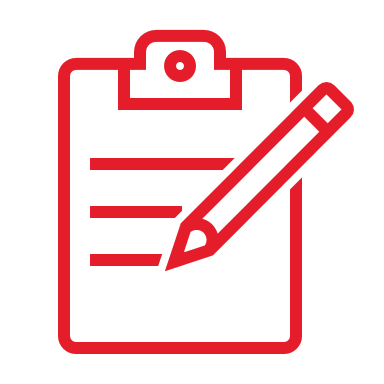 Key takeaways
Addressing inequity:
Research and mapping of equity enrolment data.

Creating innovative and shareable resources:
 Guidelines of Representation, Relevance, Reassurance, and Reliability.

Developing content:
Two different environments to address the needs of our cohort who may face technological barriers.
Thank you
You can Learn more about our project on The HEPPP funded initiative page.
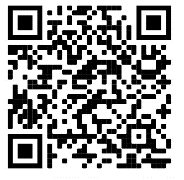